Pumping Action of the heart
Dr. Arwa  Rawashdeh
1
Objectives
Depolarization of contractile cells 
Microscopic contractile cell depolarization
Repolarization of nodal cells 
Repolarization of contractile cells 
Refractory period
2
Continued depolarization of contractile cells (non-pace maker)
Phase 0: where sodium coming very aggressively 

Phase 1 : dip down where the potassium channels open start to leak and bring down the membrane potential from ten to zero mainly potassium and a little of calcium 

Phase 2 : plateau where the calcium is coming in and potassium are going out
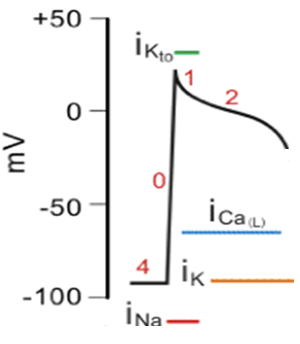 3
Microscopic contractile cell contraction
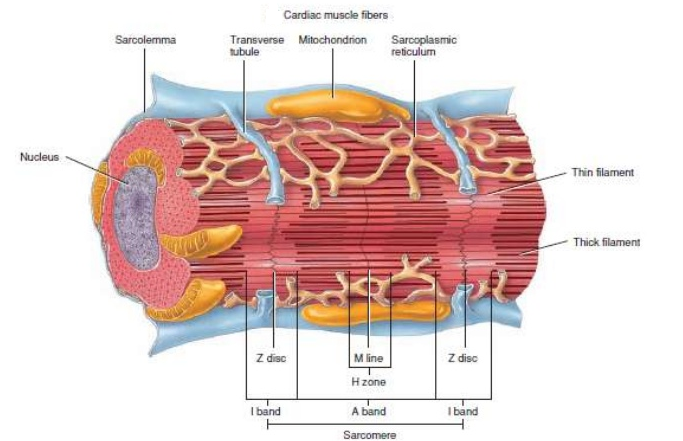 *How the calcium cause contraction? 
1.Calcium ions start to flow in t- tubules (invagination in the cell membrane ) when sodium flow in and trigger calcium to flow in the tubules 

2.The calcium ions would go to              special organelle in the cell called the sarcoplasmic reticulum
4
Continued microscopic contractile cell contraction
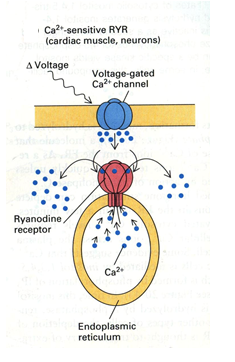 Calcium is going to bind to special protein called calmodulin 


Calcium can bind on very sensitive receptors called ryanodine receptor type 2 when it binds to calcium it opens up a channel and calcium starts to come out from sarcoplasmic reticulum where the calcium is very concentrated through different mechanisms
5
Continued microscopic contractile cell contraction
Then calcium is going to bind to special protein called troponin and composed of troponin (I, T, C) and troponin C is where the calcium binds , troponin T where the tropomyosin bind and I where the troponin is bind to actin 
 
The calcium change the shape of myosin once it binds to troponin and move the tropomyosin out of the way 

So the myosin head (Thick filament) can interact with actin (Thin filament)
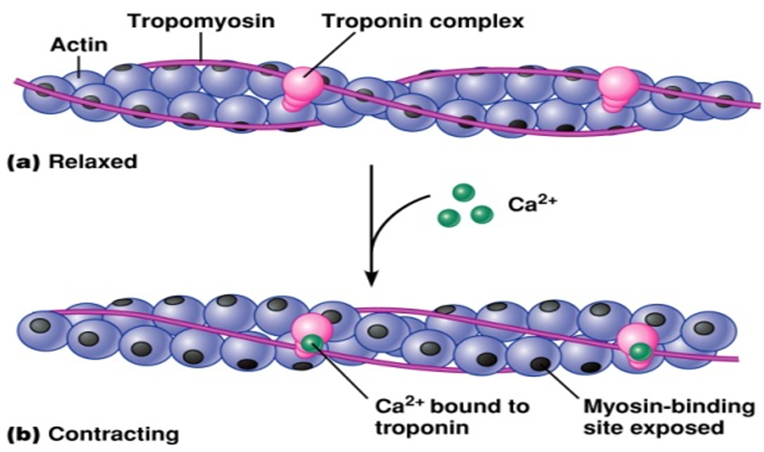 6
Continued microscopic contractile cell contraction
Calcium increase cross bridges between actin and myosin which means more contraction and cause the heart to pump 

Because gap junctions are connecting from cell to cell this is really really important that means the nodal and contractile cells are interconnected and that means that these cells are basically synchronized whenever nodal cell receiving signals the contractile cells are receiving it pretty much at the same time very rapid and fast and all the muscle cells are going to depolarized around the same time so they synchronize their action to where they contract as unit  they call this a functional syncytium
7
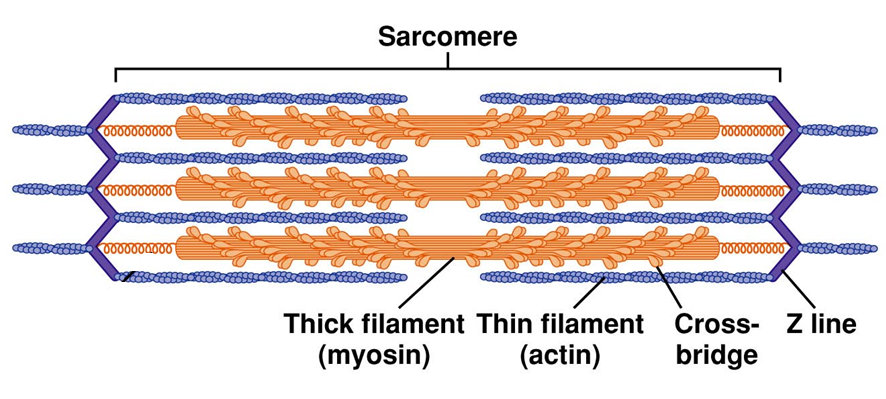 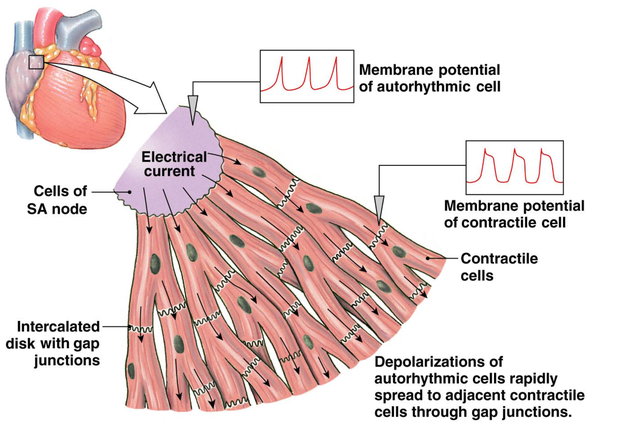 8
Repolarization of nodal cells
1. When the potential in the nodal cells +40mv the calcium channels turn off and potassium channels open up very powerfully and inside the cells becomes more negative and get the membrane potential to -60mv around the resting membrane potential 

2. But remember the nodal cells don’t have stable membrane once the potassium gets the potential to around -60mv the potassium channels closed and the funny sodium channel re open again and the T type and the L type
9
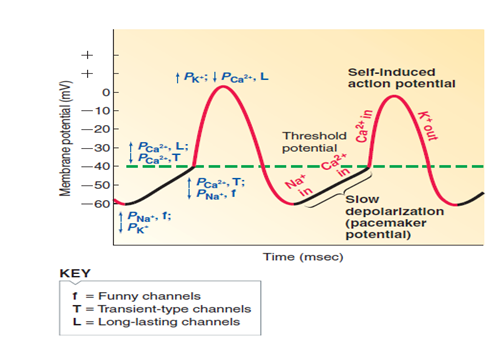 10
Repolarization of contractile cells
Because of repolarization less cations are coming to contractile cells so the cell is at plateau phase it gets to point where the L- type calcium ions channels start closing 
We want to stop contraction by replenishing calcium and pumping in back to the sarcoplasmic reticulum 
1. There are calcium channels on the sarcoplasmic reticulum are actually move some of calcium into back to the sarcoplasmic reticulum against the concentration of calcium gradient by pumping proton out and calcium in by antiporter like system (calcium proton ATPase)
2. anther mechanism by helping sodium ions to move out down its concentration gradient and  the calcium against its concentration gradient and this is called secondary active transport (sodium- calcium exchanger)
3. Replenishing the calcium ions out to the extracellular fluid by the same above mechanisms
11
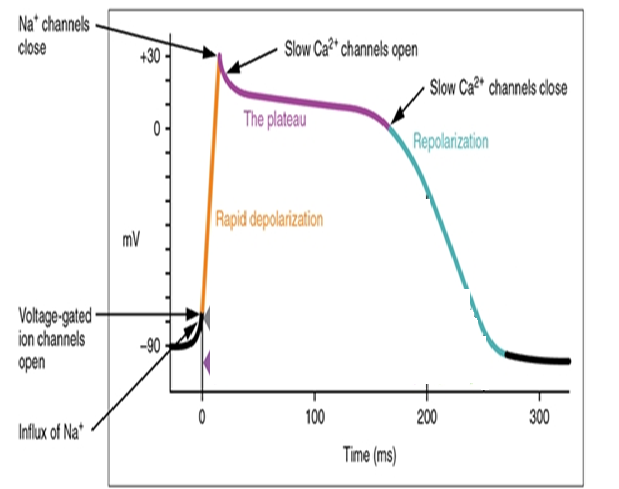 12
Continued repolarization of contractile cells
1. Only the potassium channels start to move out more aggressive 

2. The action potential start to dropping because of losing positive charges until it gets to resting membrane potential 

-It will have this brief of time where it actually kind of stay rested until ions from the nodal cells leak into these contractile cells  again via gap junction and back to the threshold potential
13
Refractory period
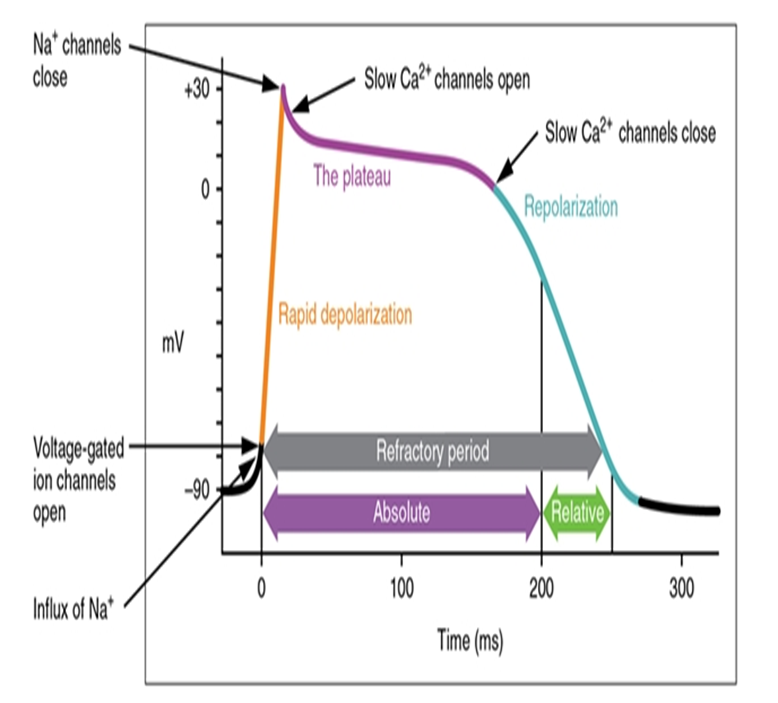 Absolute refractory period - phase 1 - midway through phase 3 
Relative refractory period - midway through phase 3 - end of phase 3

Cardiac muscle cannot sum action potentials or contractions and can’t be tetanized
14
Continued repolarization of contractile cells
-Phase 3 : just potassium channels 

-Phase 4: no sodium no calcium just potassium ions leaking very very slowly to keep it at resting membrane potential until the sodium or other cations from the gap junctions leak into the cell again and go to the threshold
15
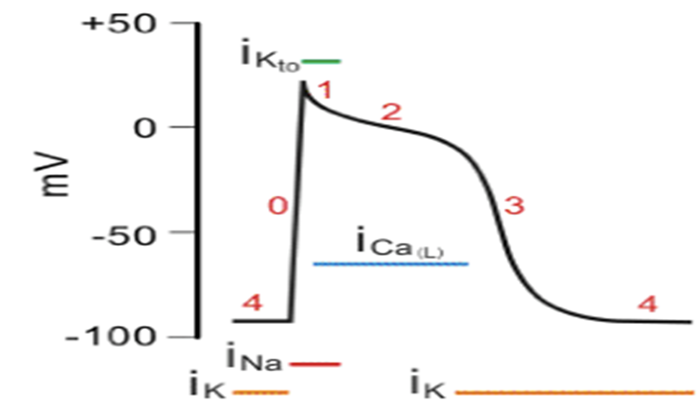 16